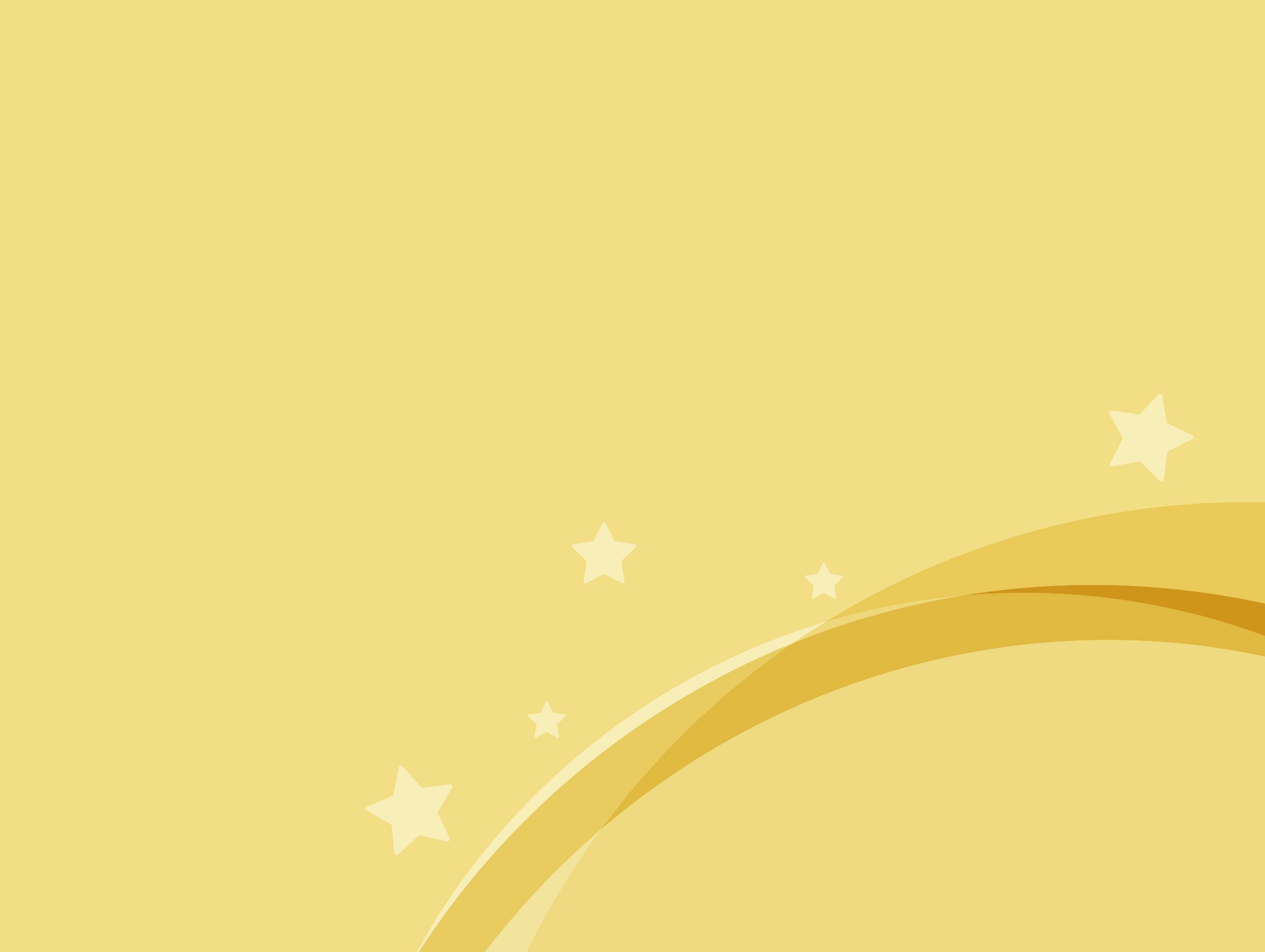 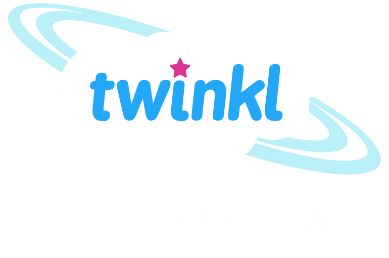 French
On The Move
Year One
French | Year 4 | On The Move | Transport | Lesson 1
Aim
I can tell other people about types of transport.
Success Criteria
I can name different ways of travelling.
I can identify types of transport using words and gestures.
How Do You Go to School?
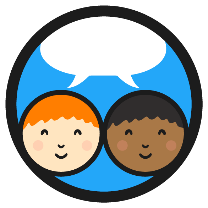 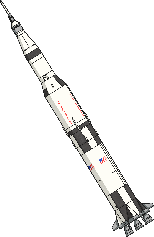 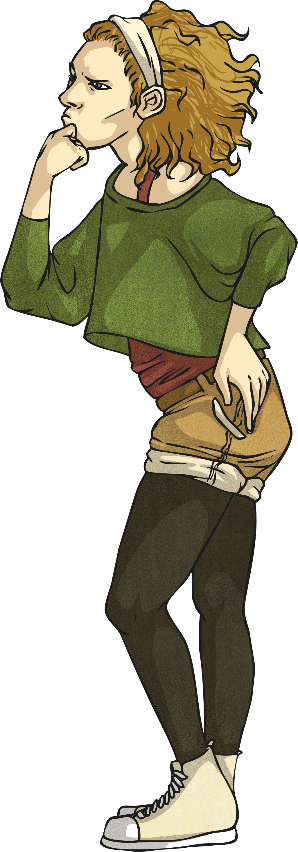 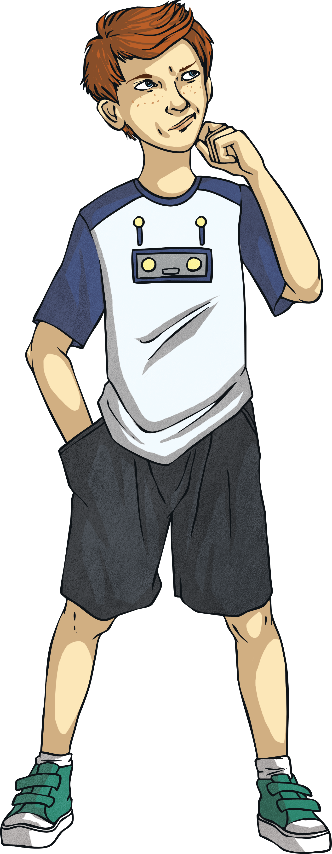 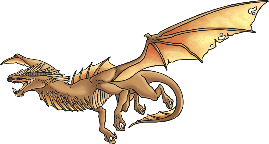 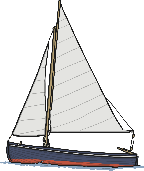 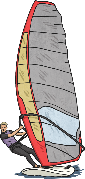 Les transports(Transport)
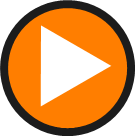 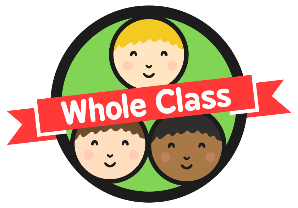 Click play buttons throughout to hear phrases and words.
Qu’est-ce que c’est ?
C’est une voiture.
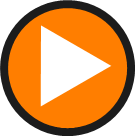 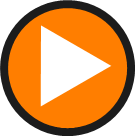 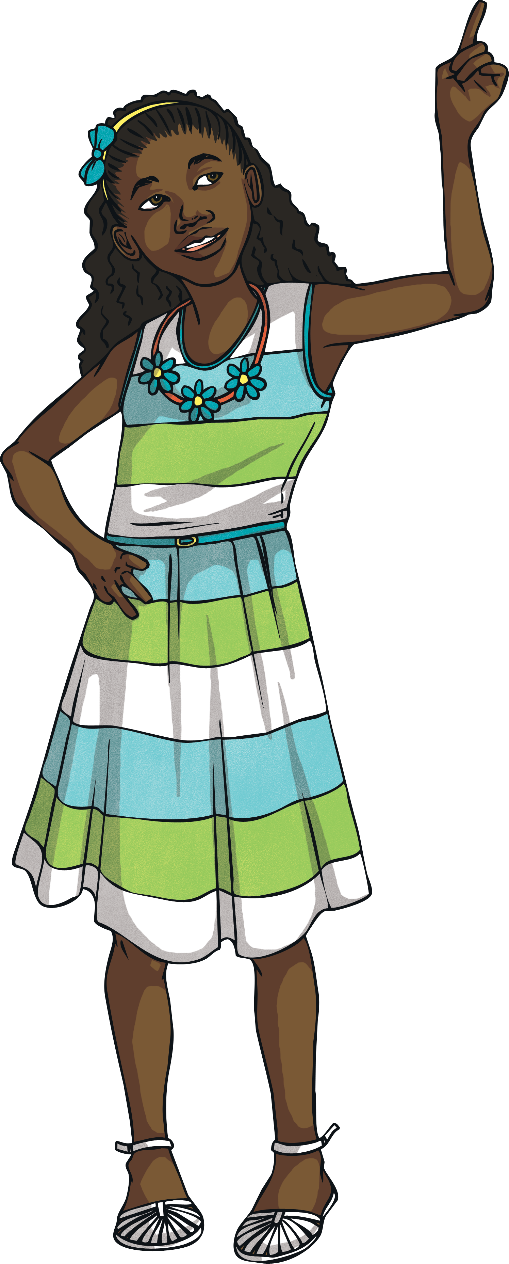 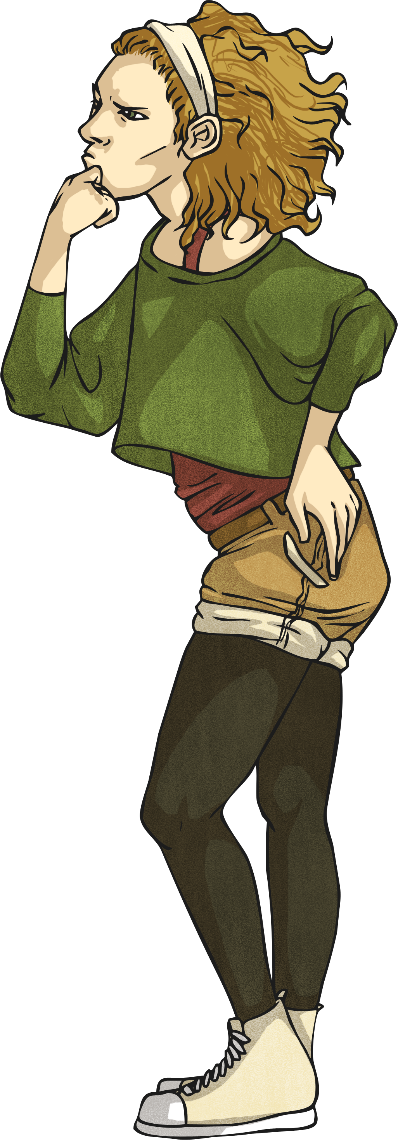 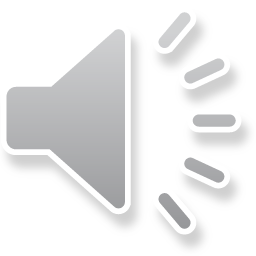 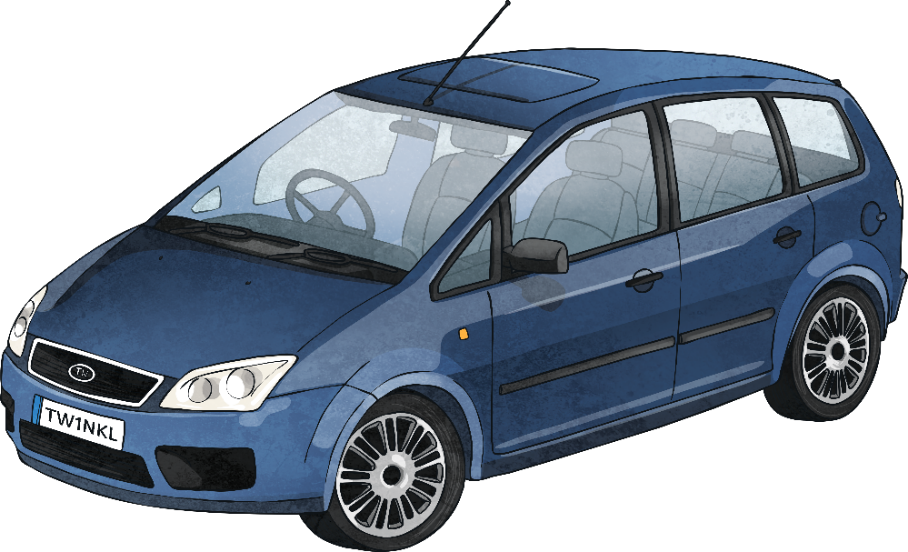 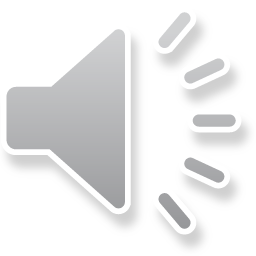 Les transports(Transport)
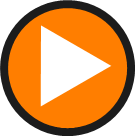 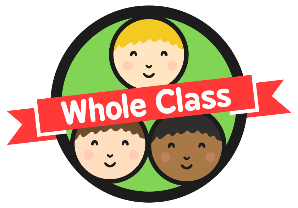 Qu’est-ce que c’est ?
C’est un autobus.
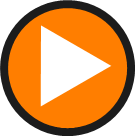 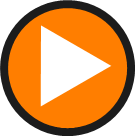 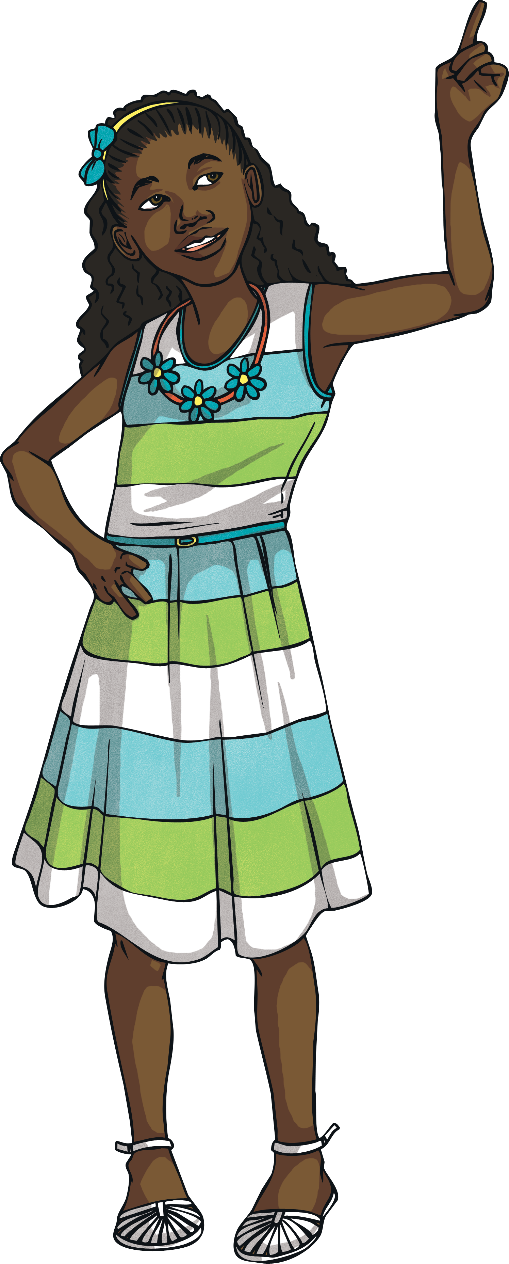 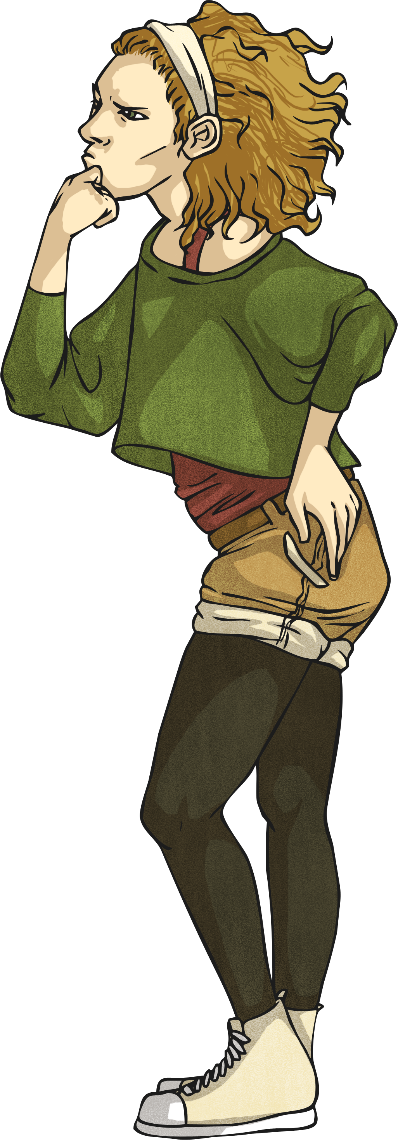 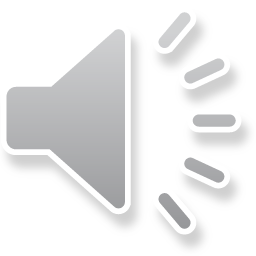 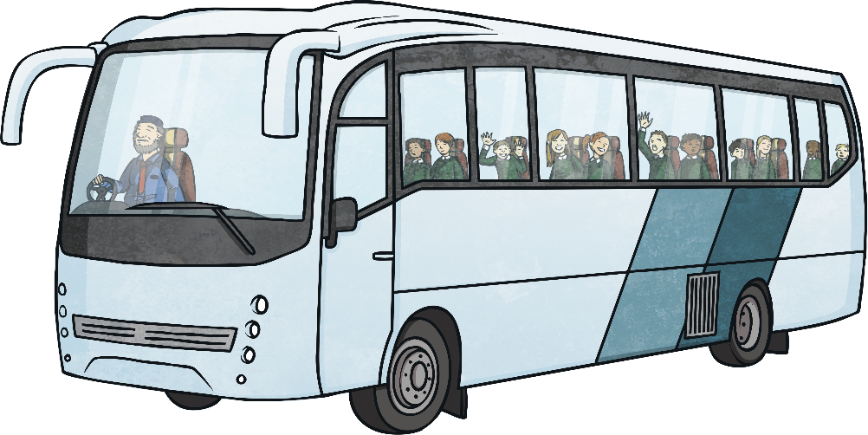 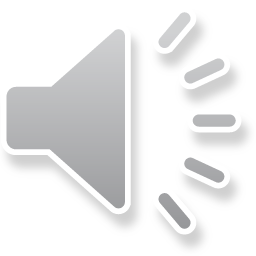 Les transports(Transport)
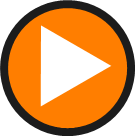 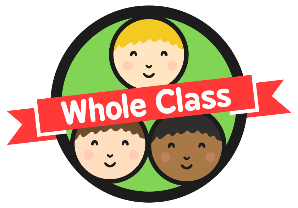 Qu’est-ce que c’est ?
C’est un
vélo.
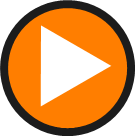 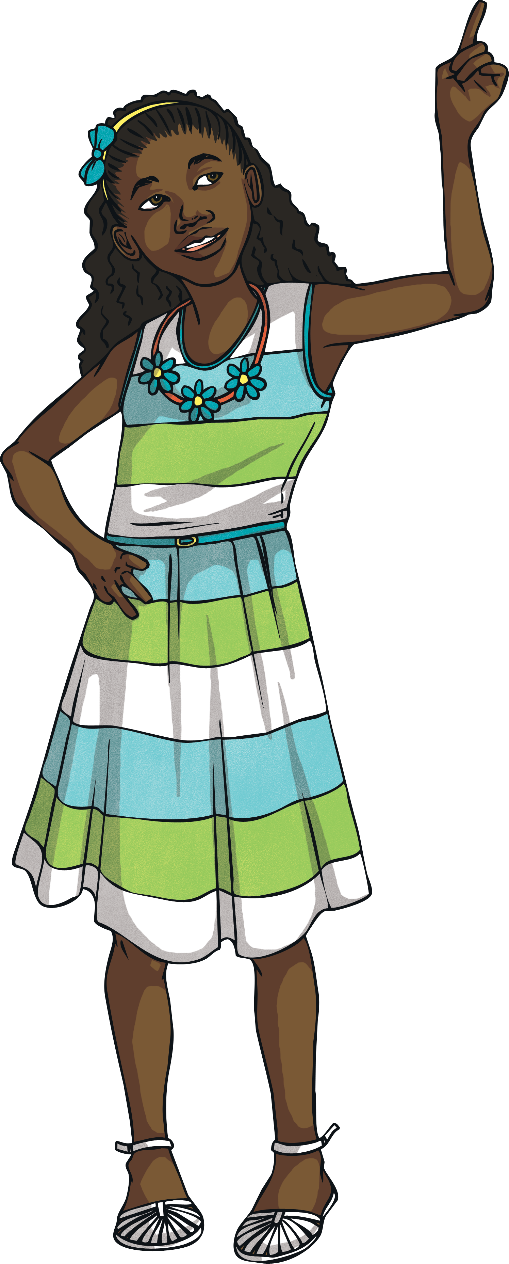 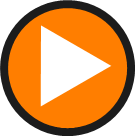 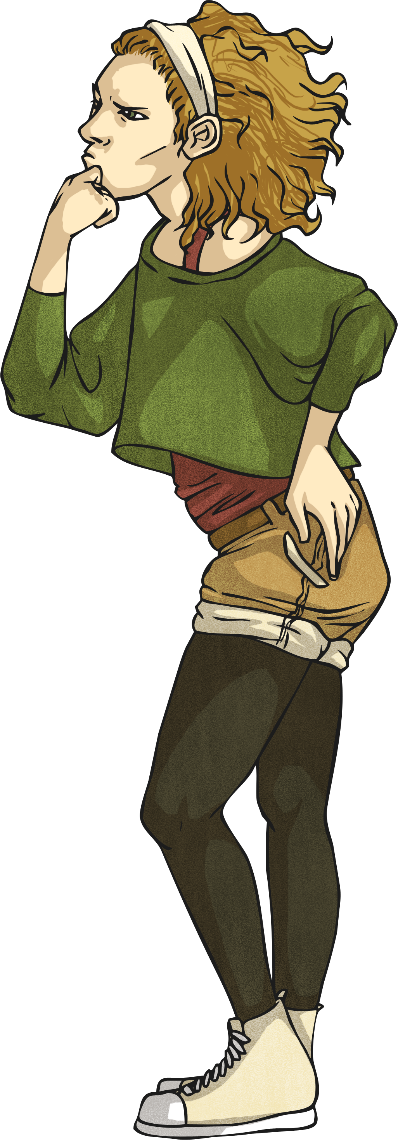 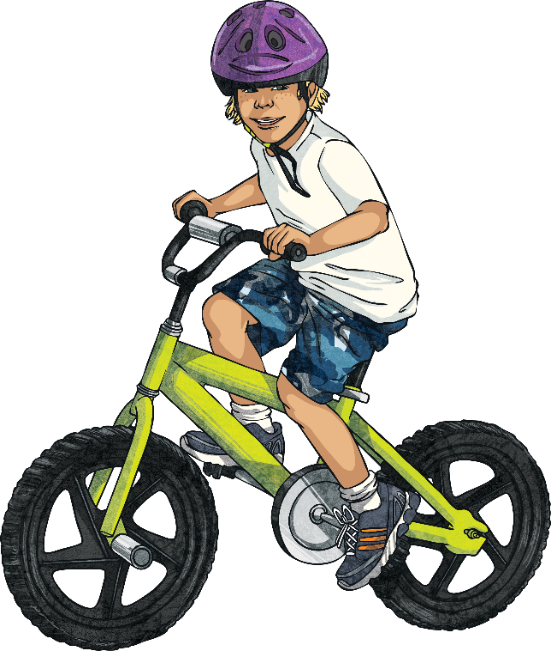 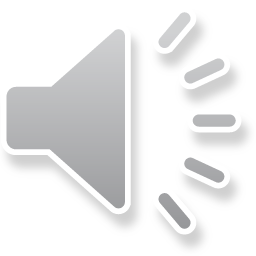 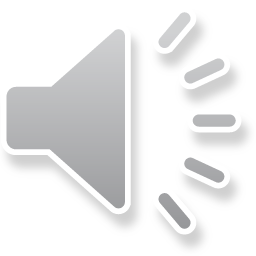 Les transports(Transport)
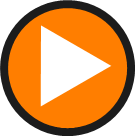 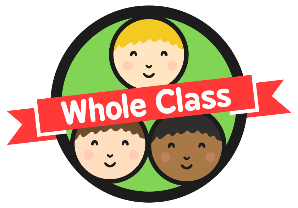 Qu’est-ce que c’est ?
C’est un
train.
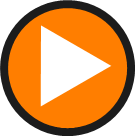 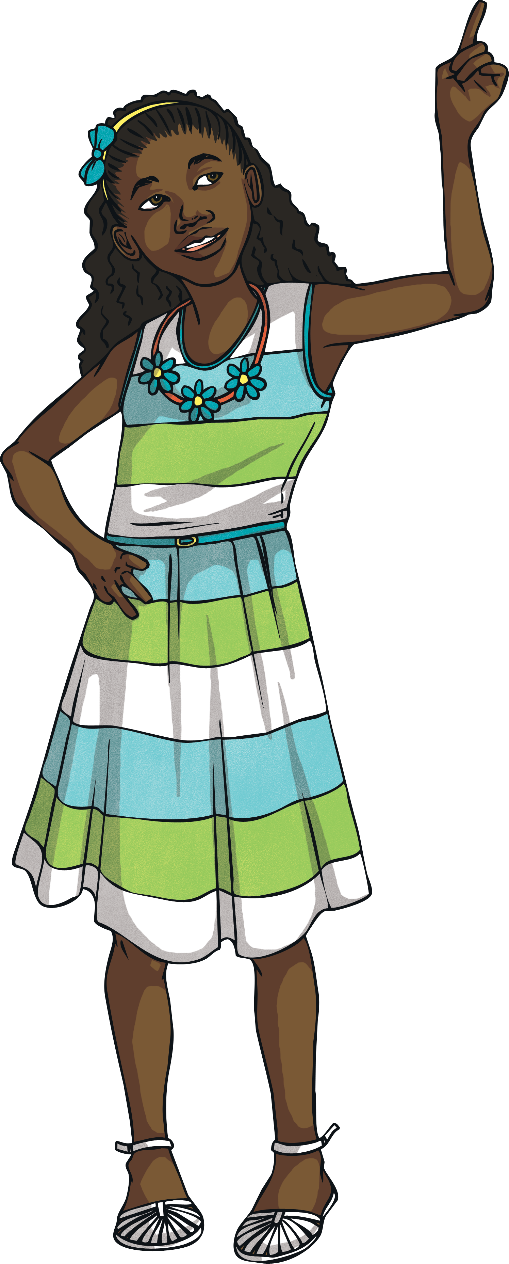 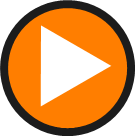 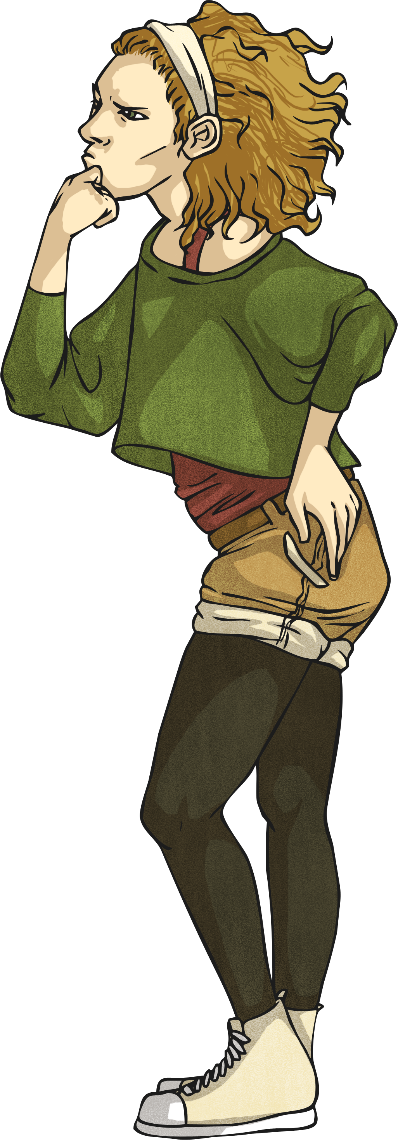 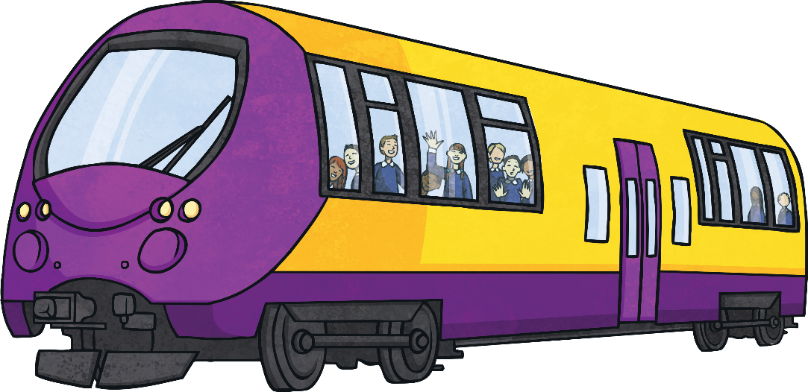 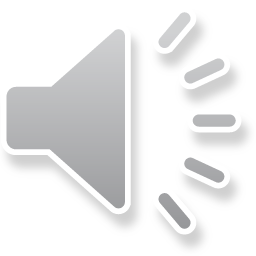 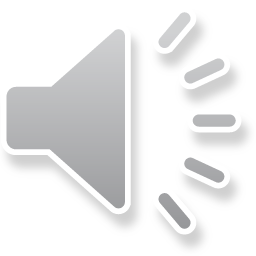 Les transports(Transport)
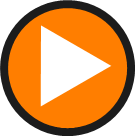 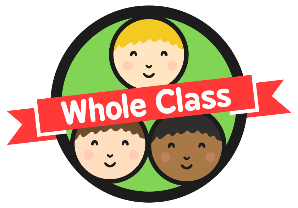 C’est un
camion.
Qu’est-ce que c’est ?
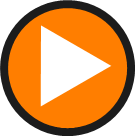 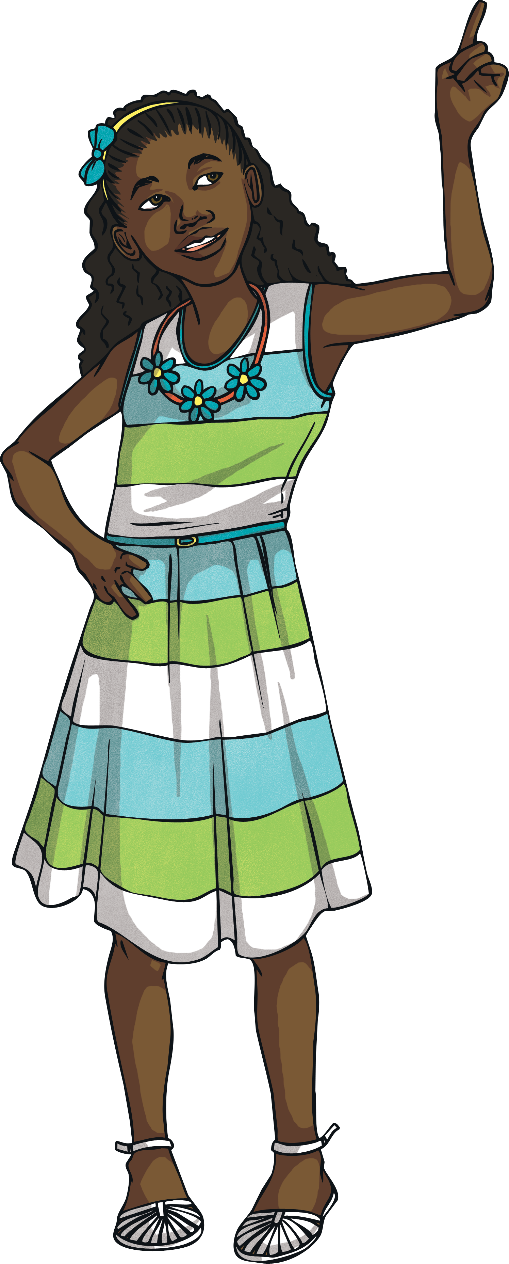 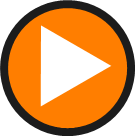 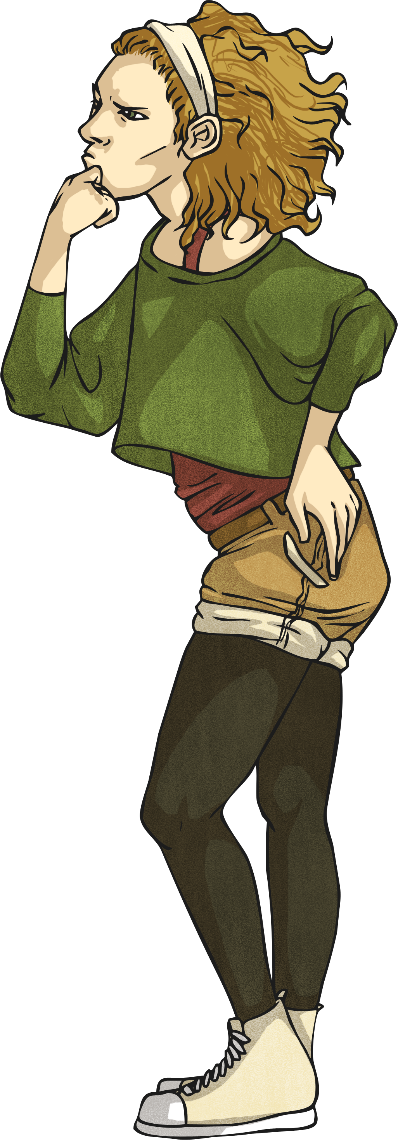 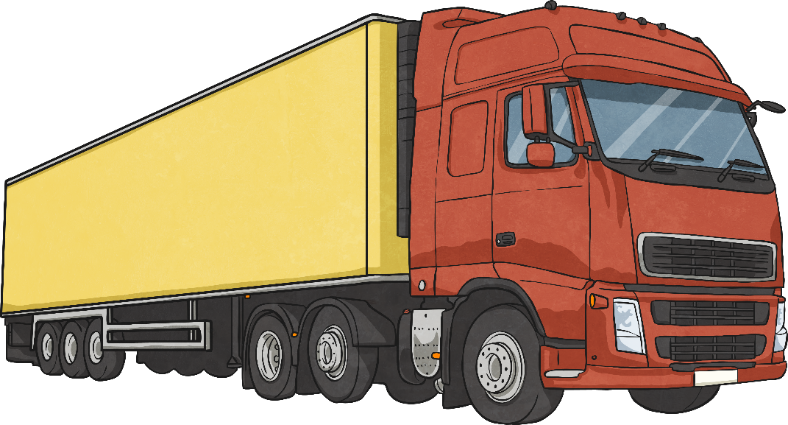 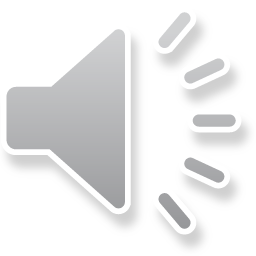 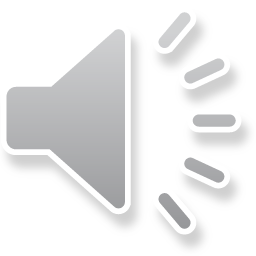 Les transports(Transport)
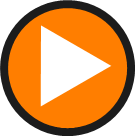 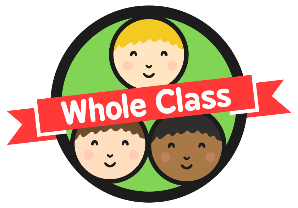 C’est un
hélicoptère.
Qu’est-ce que c’est ?
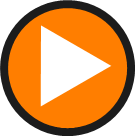 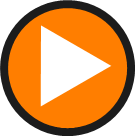 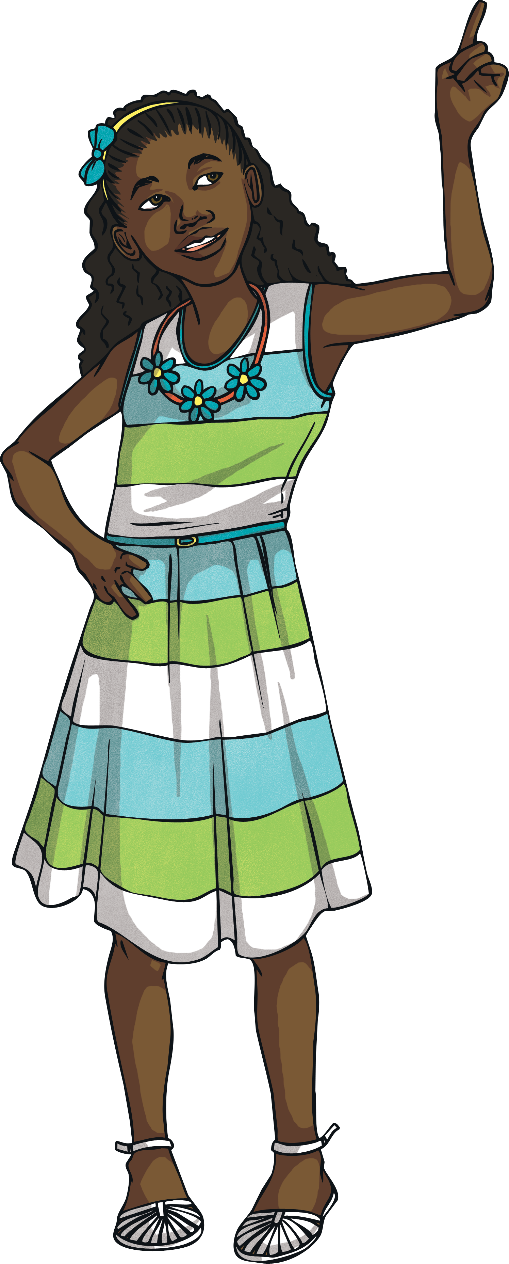 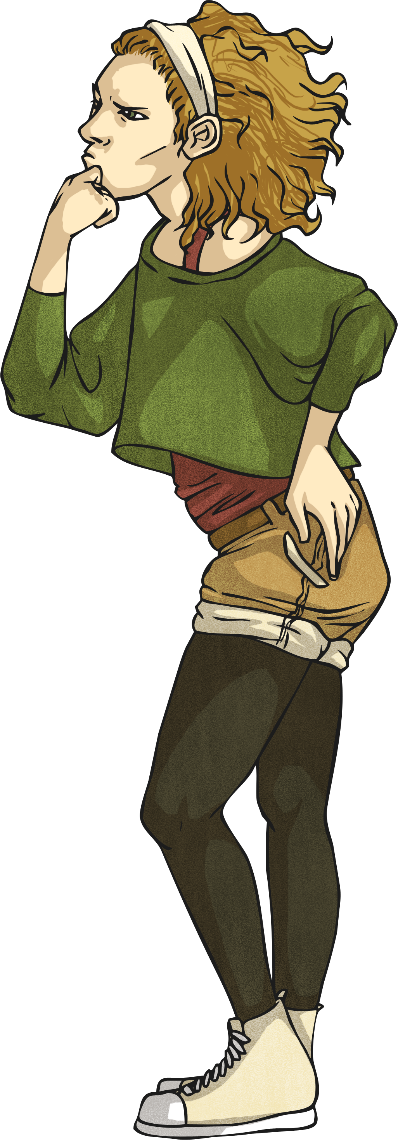 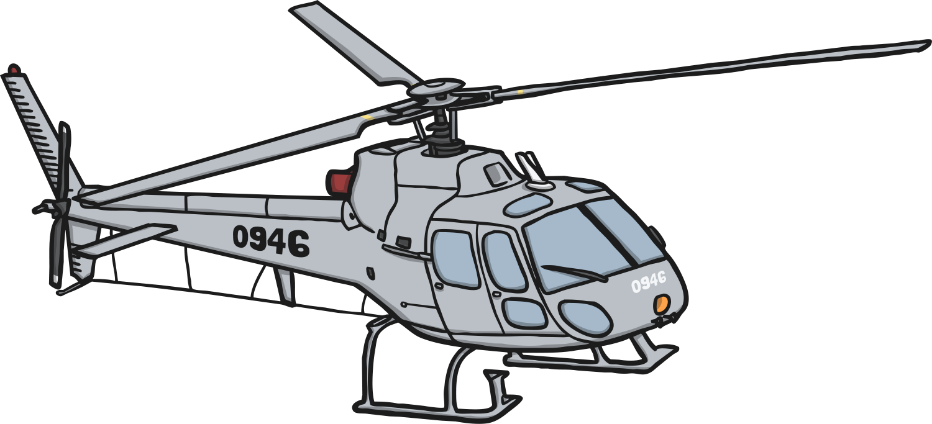 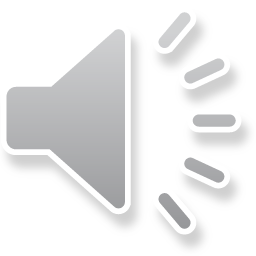 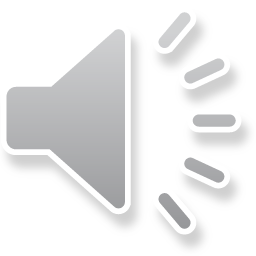 Les transports(Transport)
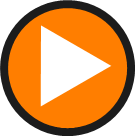 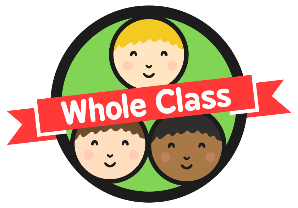 Qu’est-ce que c’est ?
C’est un
avion.
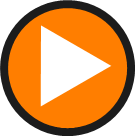 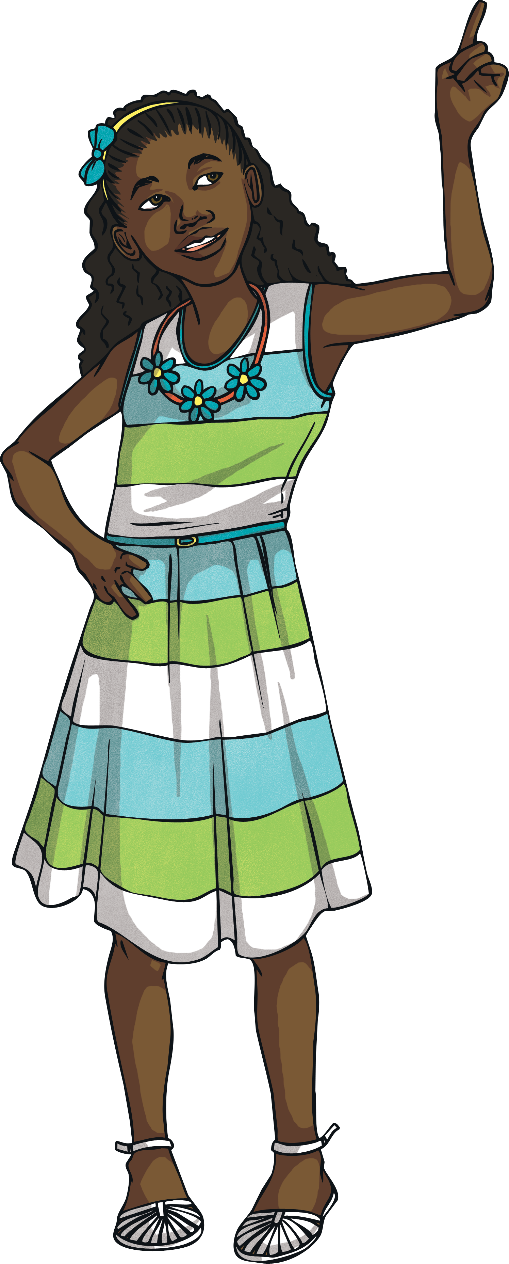 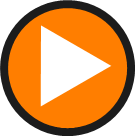 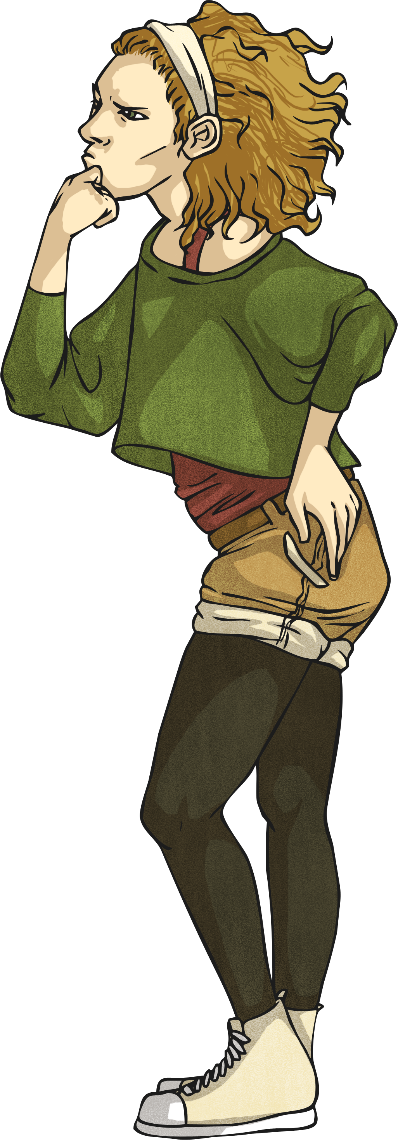 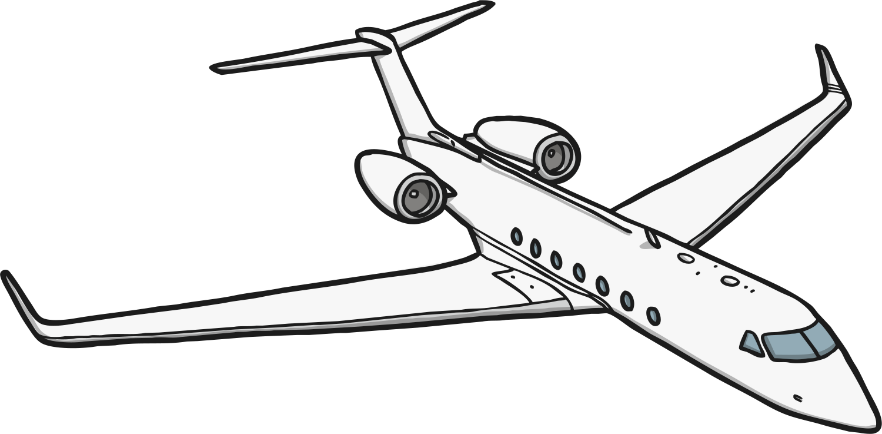 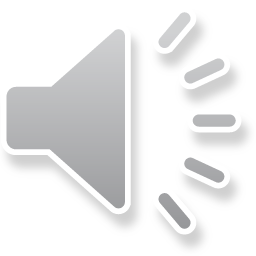 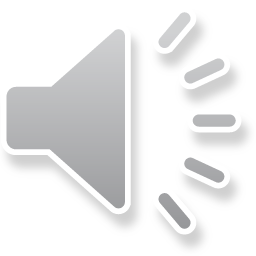 Les transports(Transport)
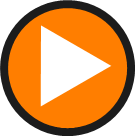 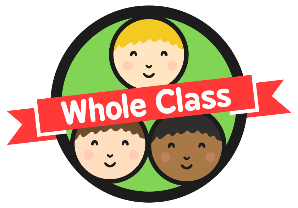 C’est une
trottinette.
Qu’est-ce que c’est ?
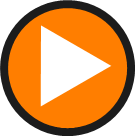 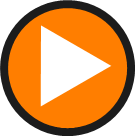 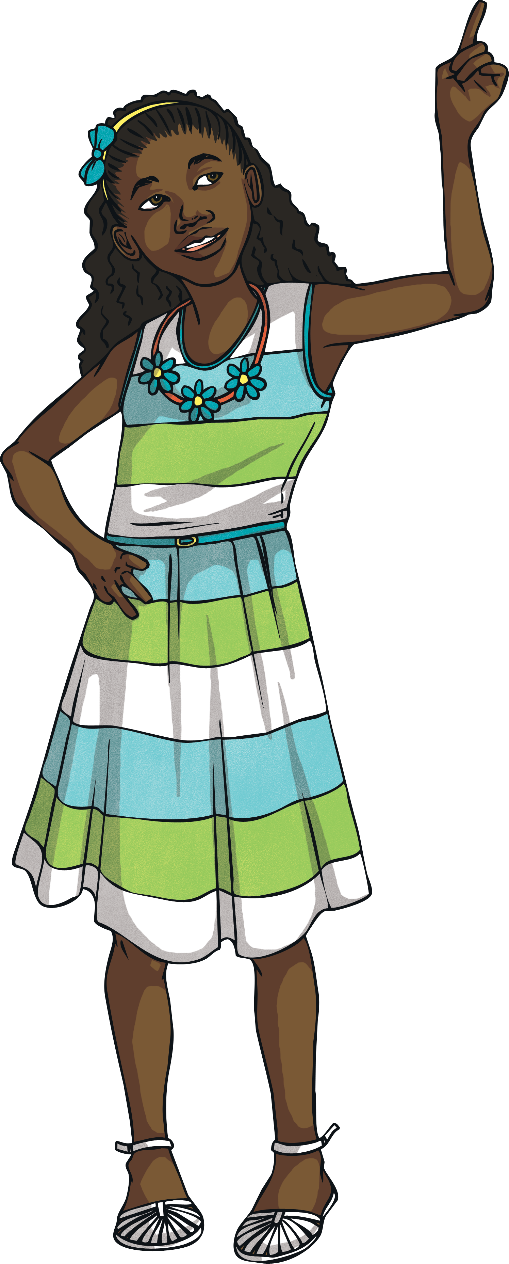 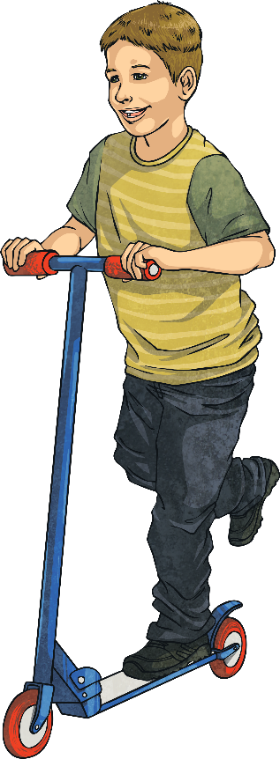 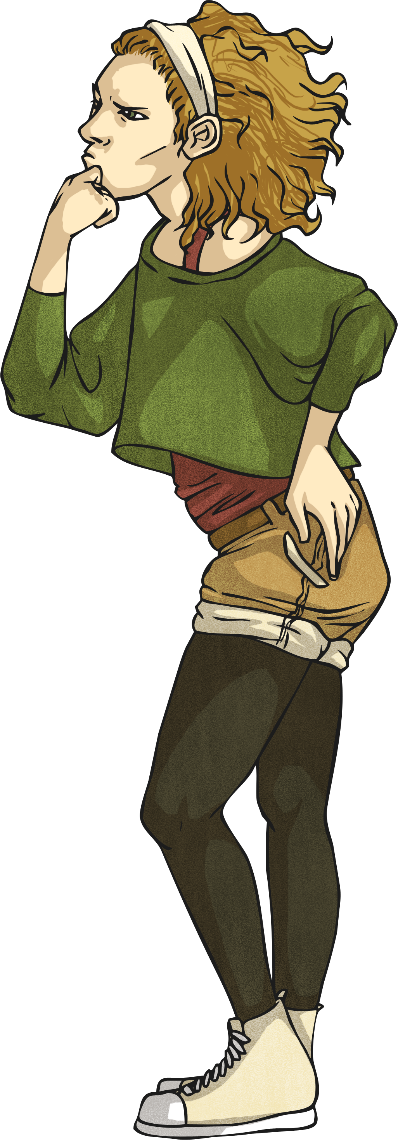 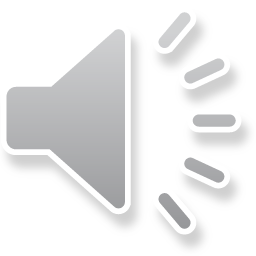 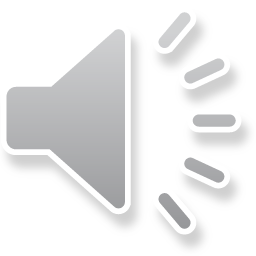 Les transports(Transport)
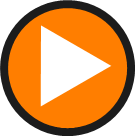 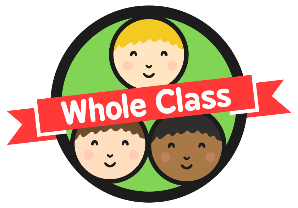 Qu’est-ce que c’est ?
C’est un
taxi.
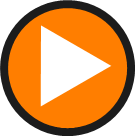 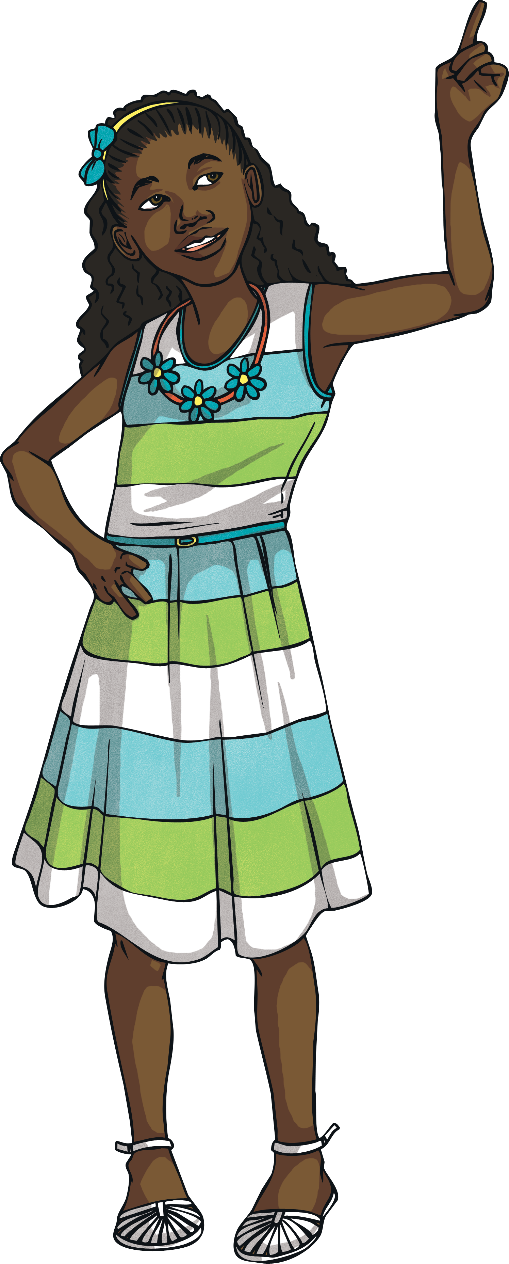 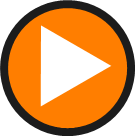 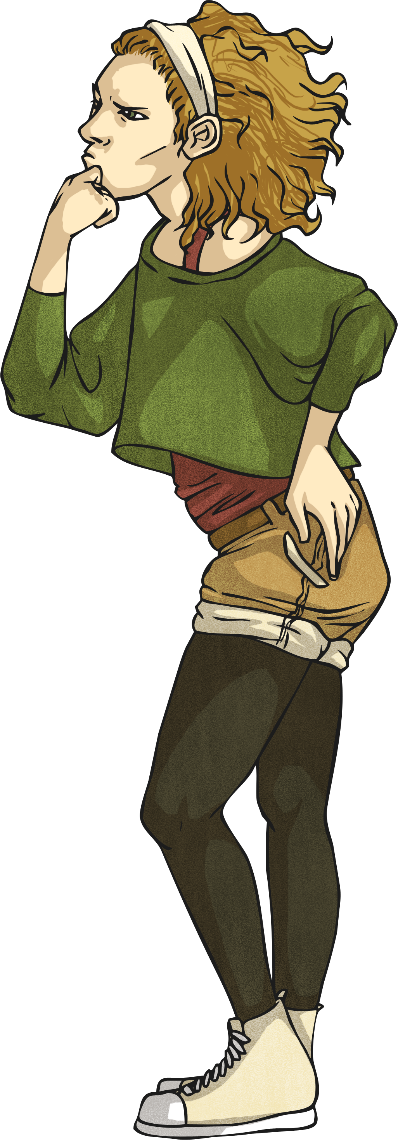 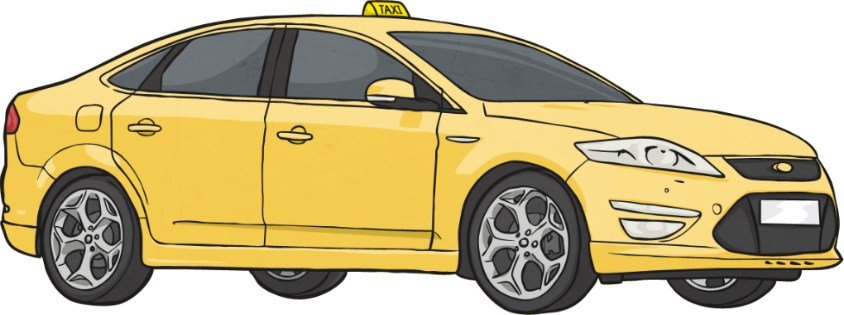 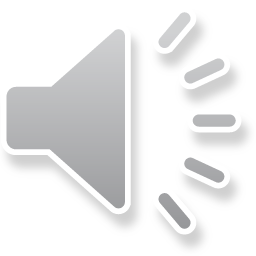 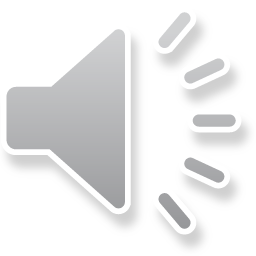 Les transports(Transport)
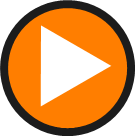 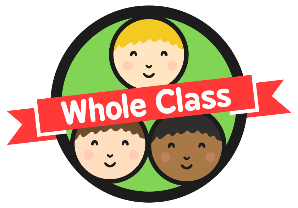 Qu’est-ce que c’est ?
C’est une
moto.
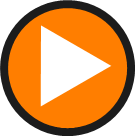 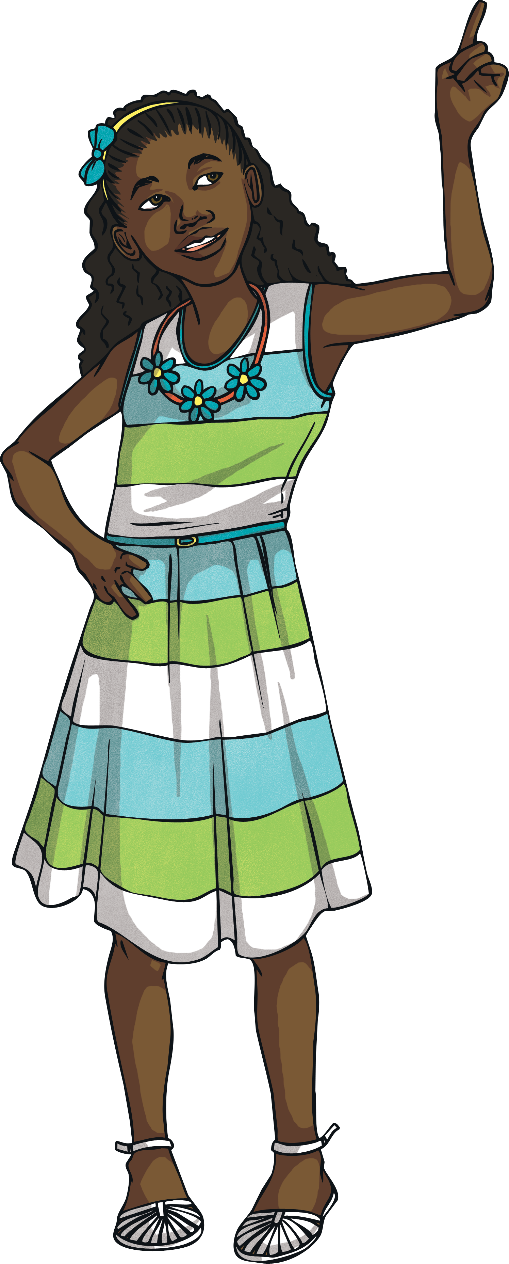 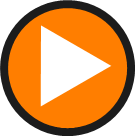 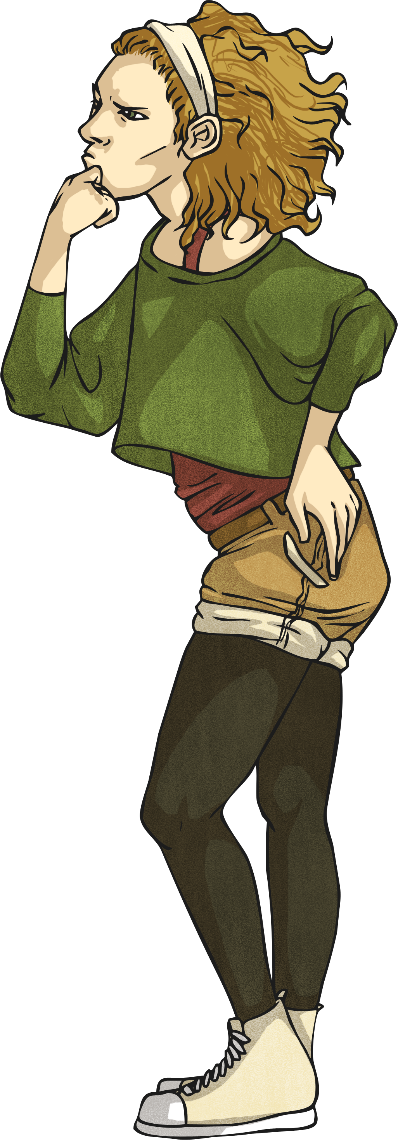 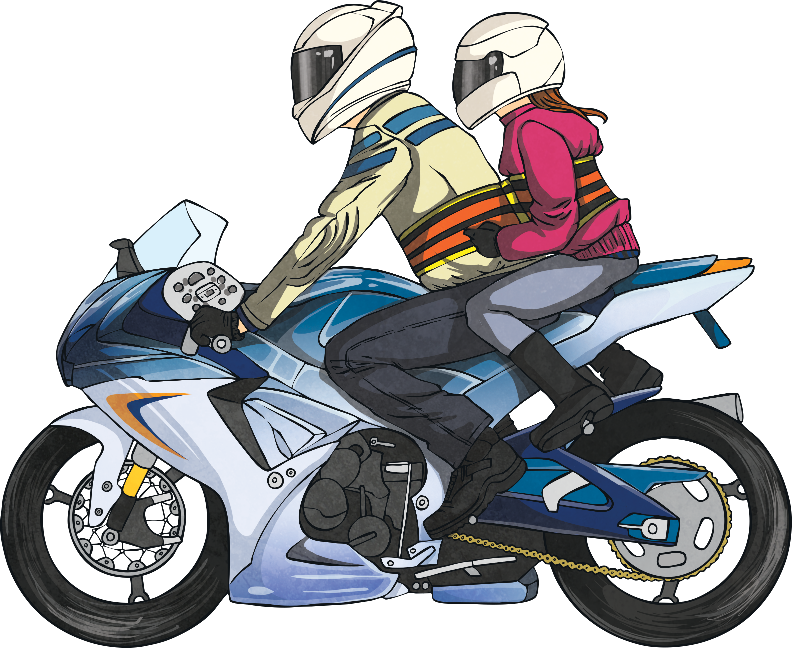 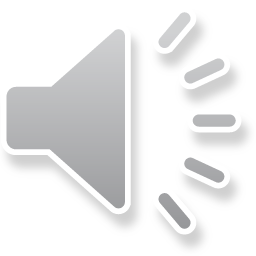 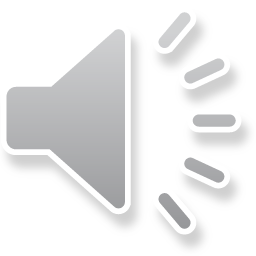 Les transports(Transport)
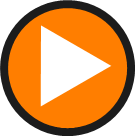 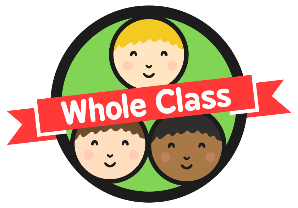 Qu’est-ce que c’est ?
C’est à pied.
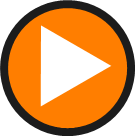 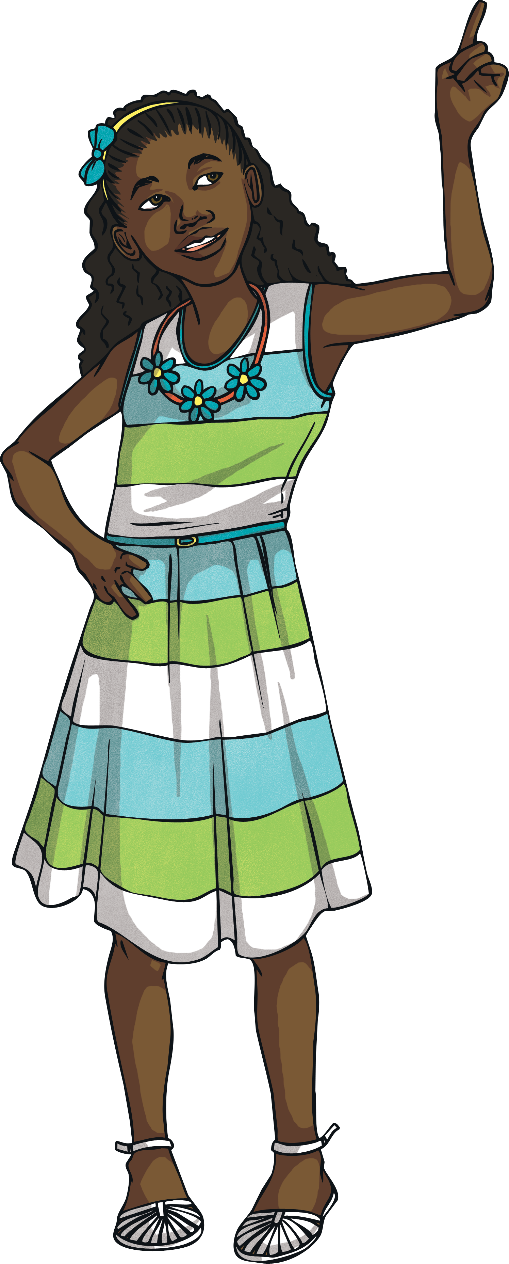 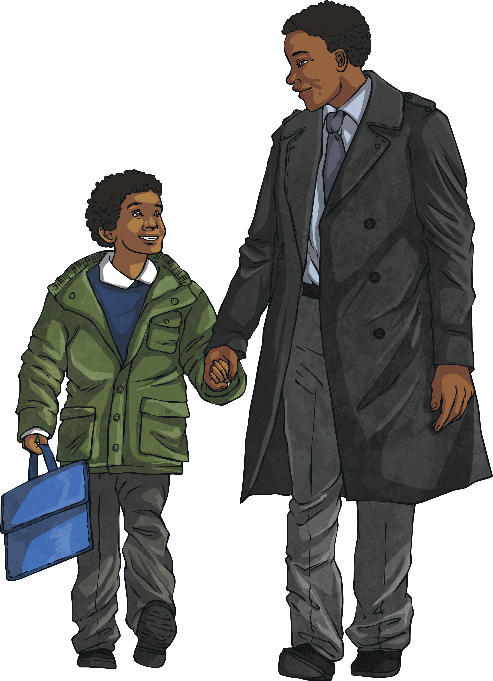 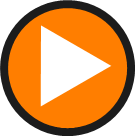 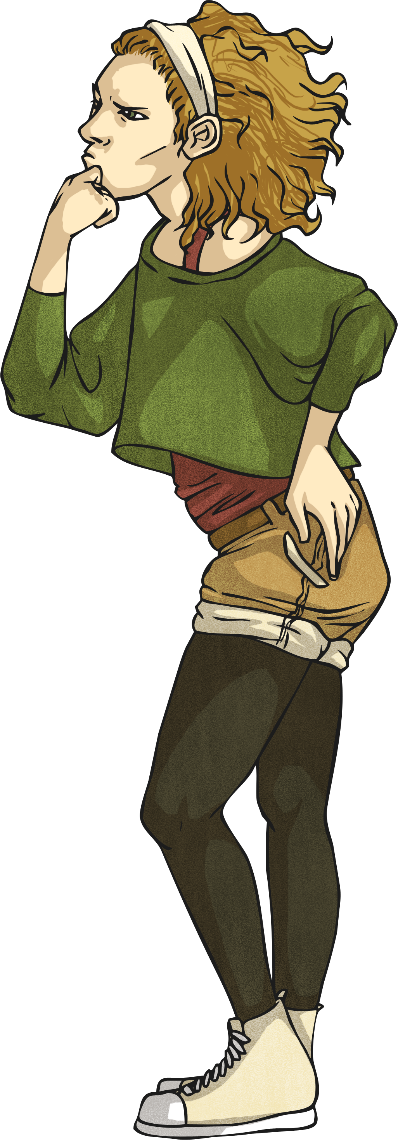 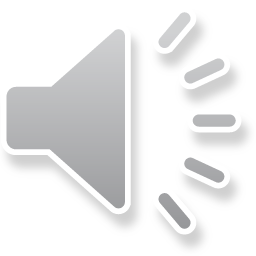 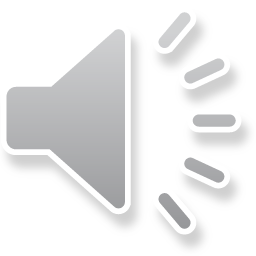 Les transports(Transport)
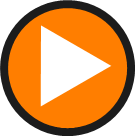 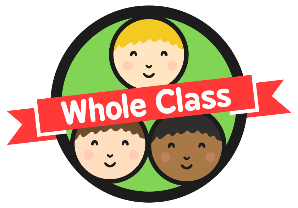 C’est à cheval.
Qu’est-ce que c’est ?
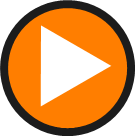 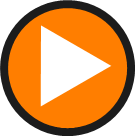 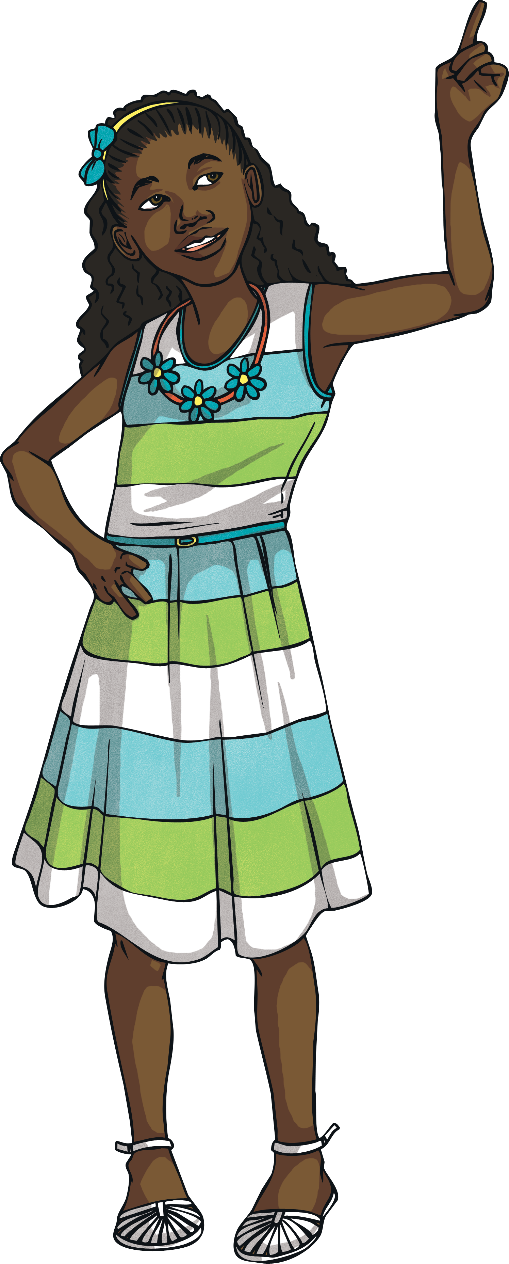 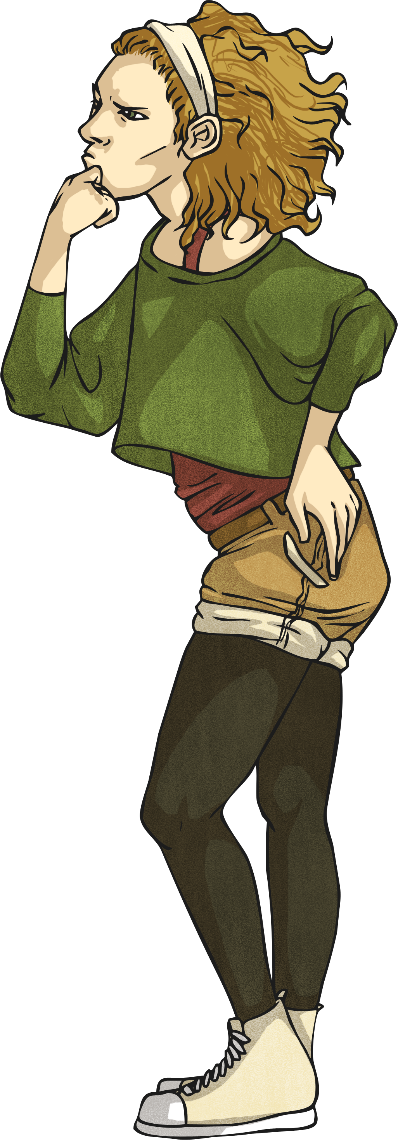 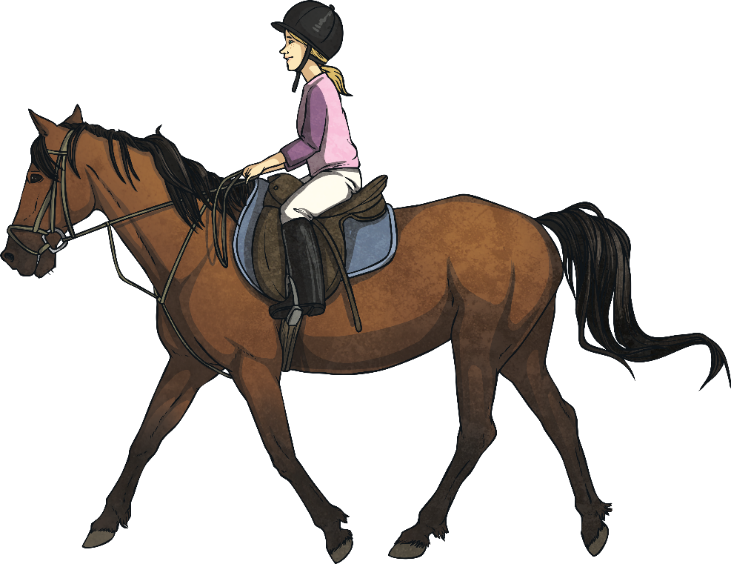 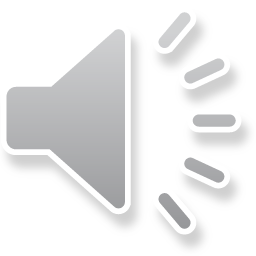 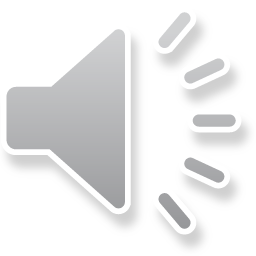 Allons-y !(Let’s Go!)
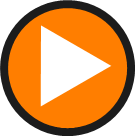 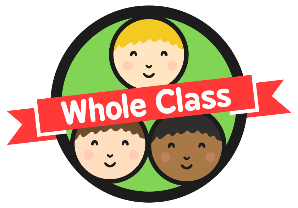 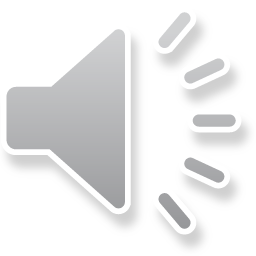 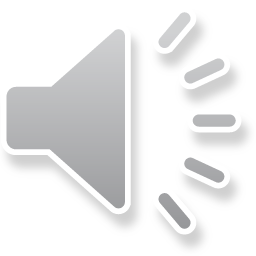 Qu’est-ce que c’est ?
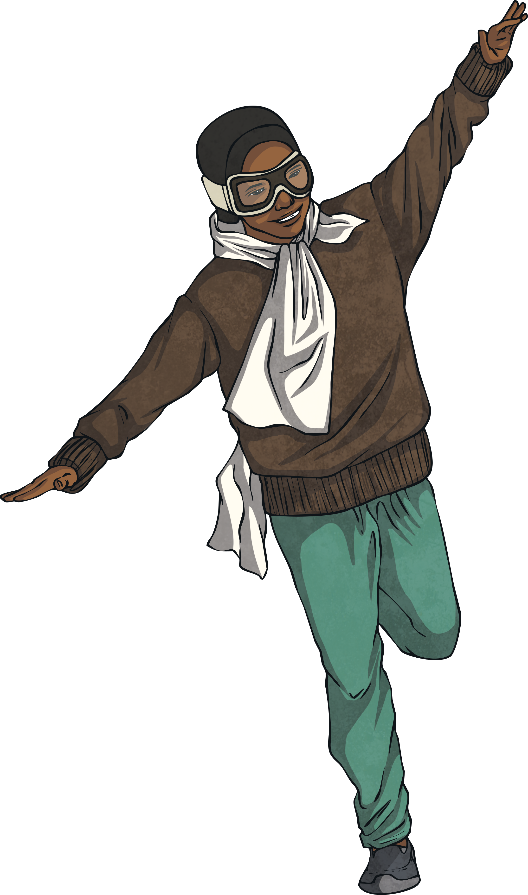 C’est un
avion.
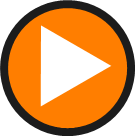 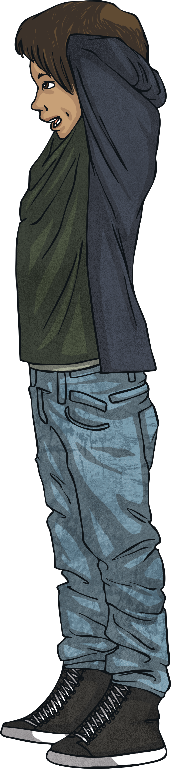 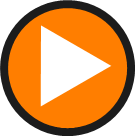 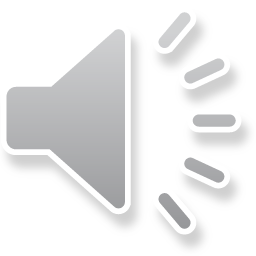 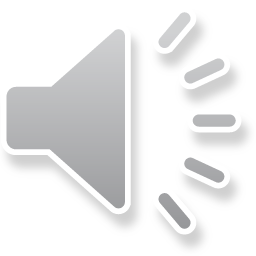 Loto !(Bingo!)
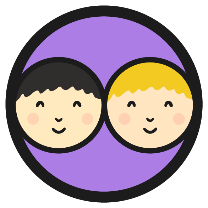 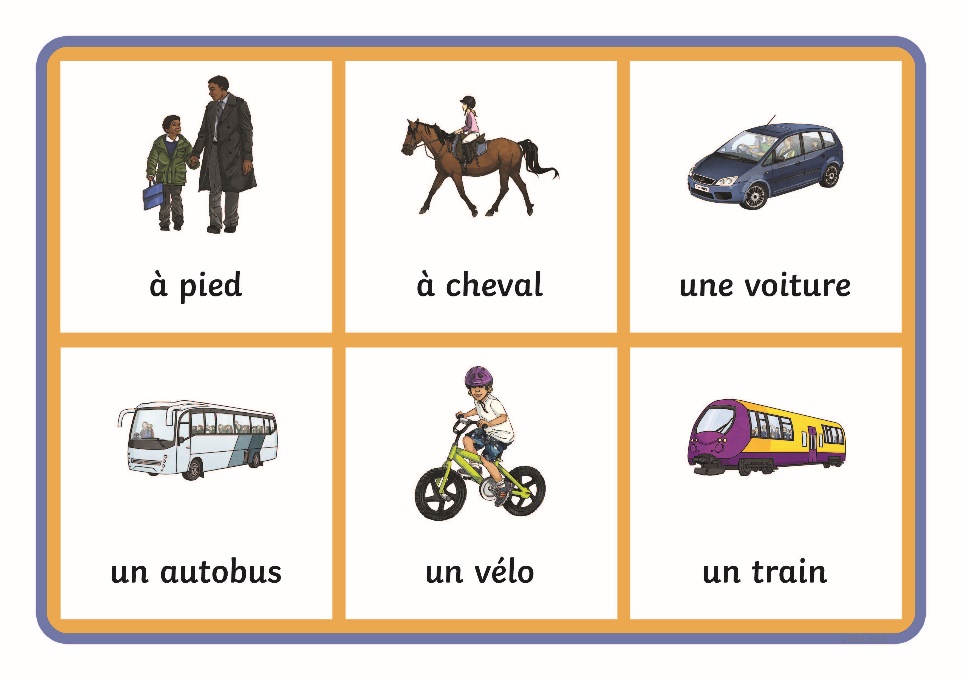 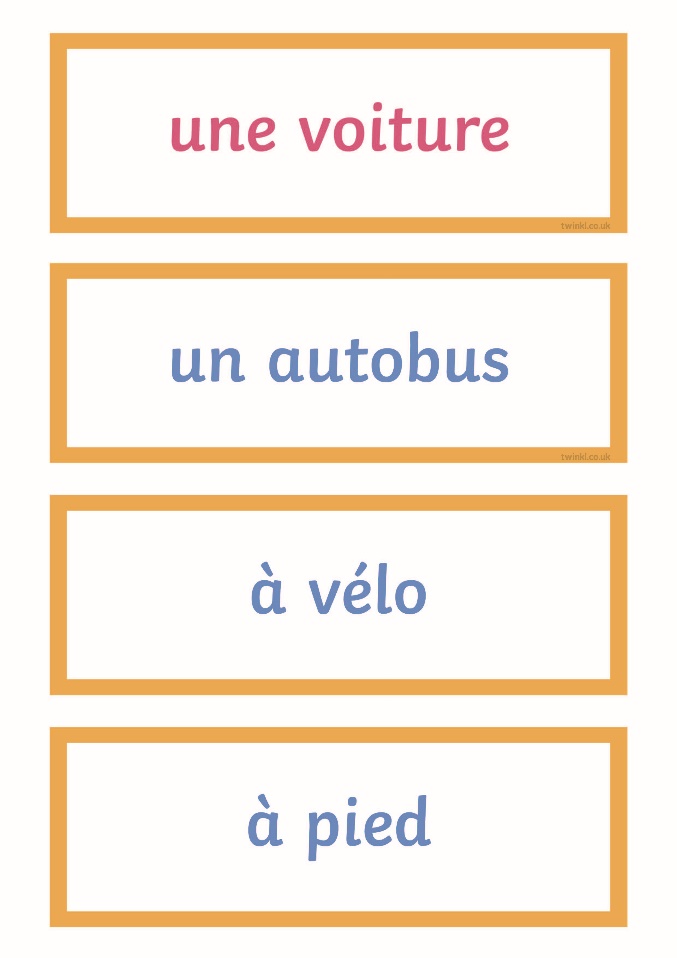 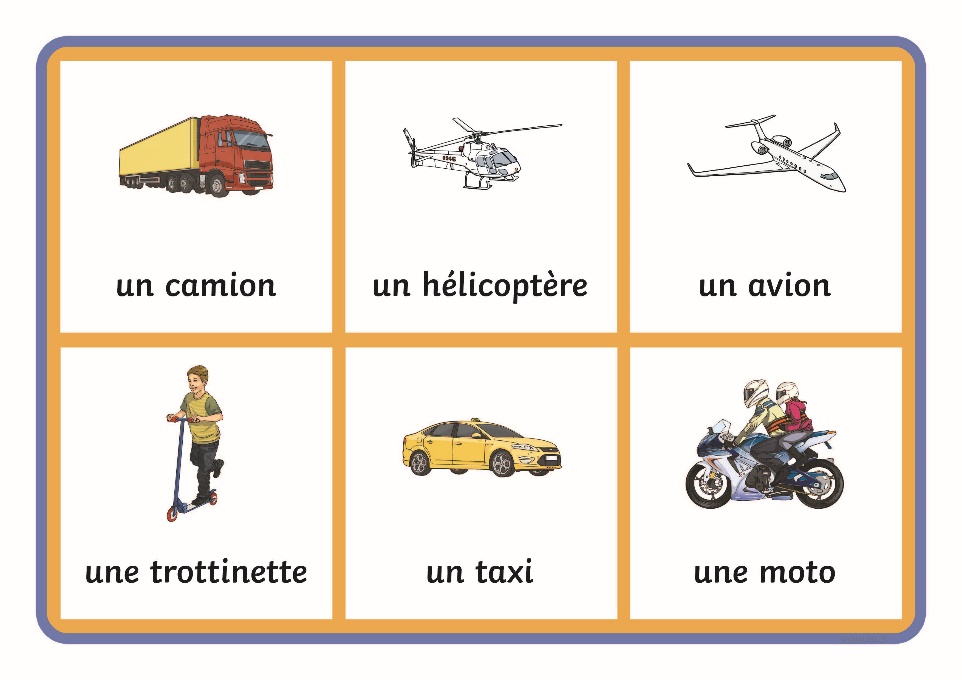 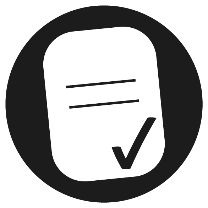 Aim
I can tell other people about types of transport.
Success Criteria
I can name different ways of travelling.
I can identify types of transport using words and gestures.